Муниципальное бюджетное общеобразовательное учреждение лицей
«Внедрение федеральных государственных образовательных стандартов общего образования второго поколения по физике»
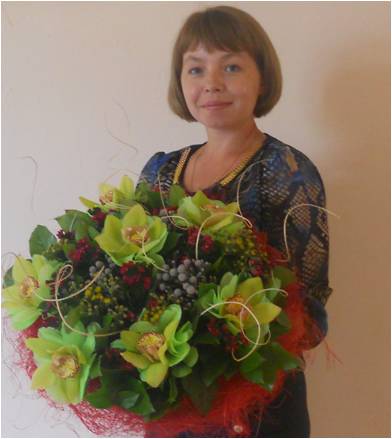 Учитель высшей категории 
Лучина Татьяна Владиславовна
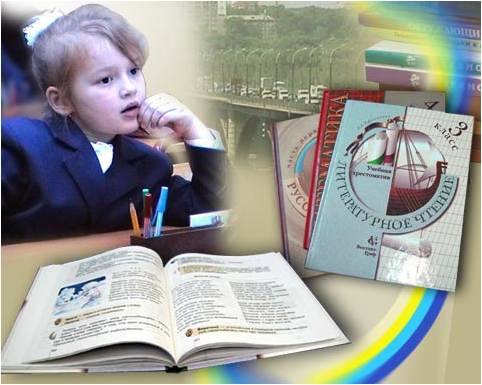 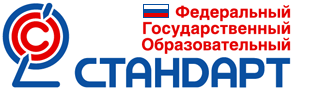 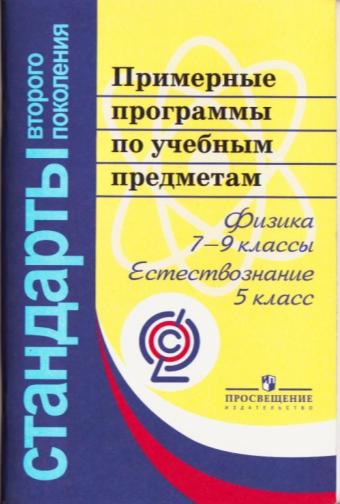 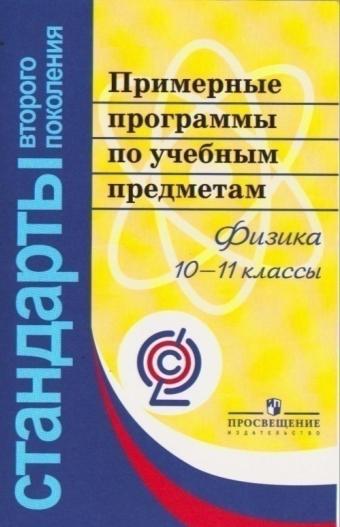 Уже  сейчас  необходимо  знать, какие  требования  к образованию предъявляют  стандарты  второго  поколения, и  использовать  новые  подходы  в  работе
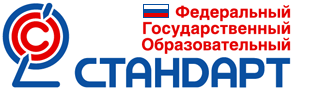 Стандарт является одним из ключевых элементов модернизации российской школы 
Стандарт представляет собой принципиально новый для отечественной школы документ, который разработан на основе глубокого анализа и синтеза ведущих научных психолого-педагогических, культурологических, социологических теорий и концепций, а также достижений современных перспективных тенденций в практике российского и зарубежного образования.
ПРИМЕРНАЯ ПРОГРАММА ОСНОВНОГО ОБЩЕГО ОБРАЗОВАНИЯ ПО ФИЗИКЕ
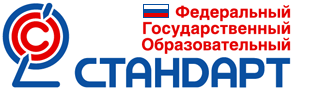 Примерная программа по физике для основной школы составлена на основе Фундаментального ядра содержания общего образования и Требований к результатам освоения основной образовательной программы основного общего образования, представленных в Федеральном государственном образовательном стандарте основного общего образования.
 
Примерная программа является ориентиром для составления рабочих программ: она определяет инвариантную (обязательную) часть учебного курса, за пределами которого остается возможность авторского выбора вариативной составляющей содержания образования.
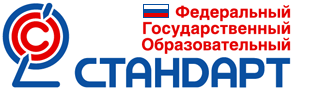 ОСНОВНОЕ СОДЕРЖАНИЕ КУРСА 7-9 класс
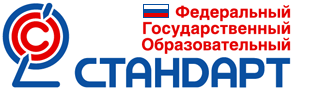 ОСНОВНОЕ СОДЕРЖАНИЕ КУРСА
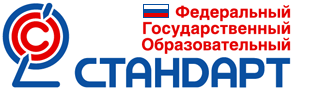 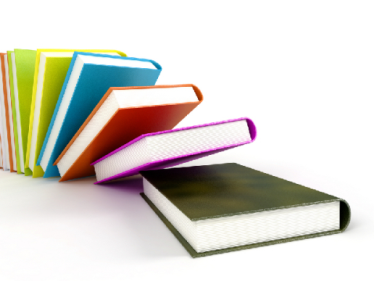 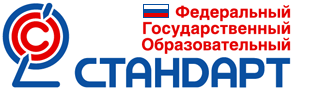 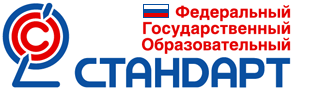 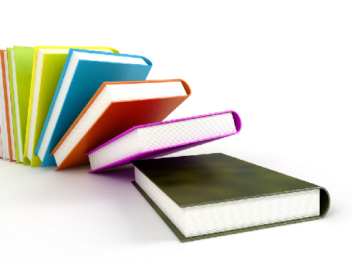 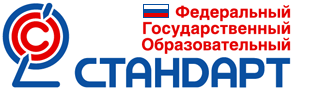 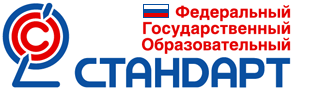 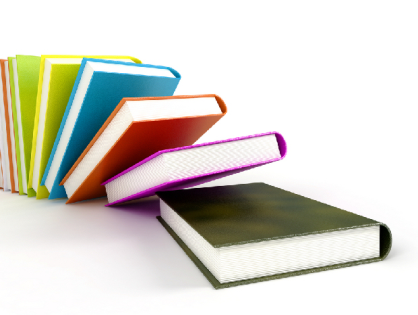 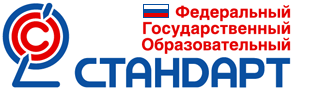 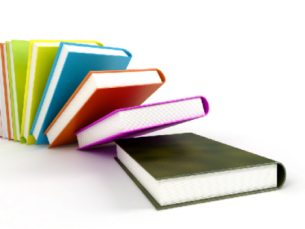 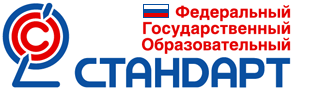 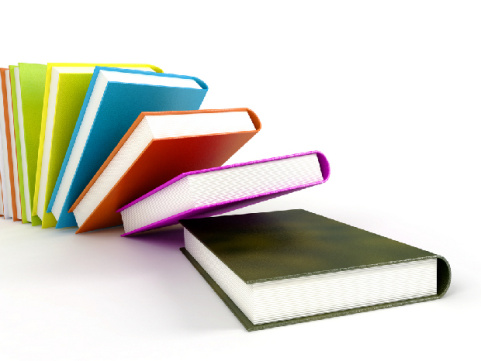 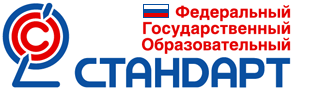 Отличительные особенности программы:
основное содержание курса ориентировано на фундаментальное ядро содержания физического образования;

 основное содержание курса представлено в двух вариантах – для базового и профильного уровней;

объем и глубина учебного материала определяются содержанием примерной программы, требованиями к  результатам обучения;
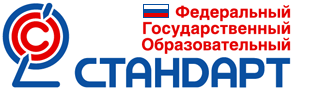 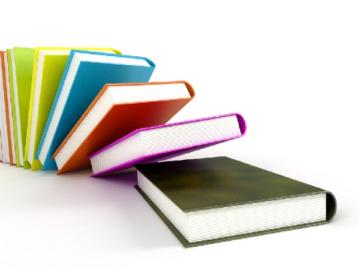 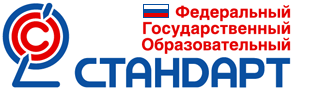 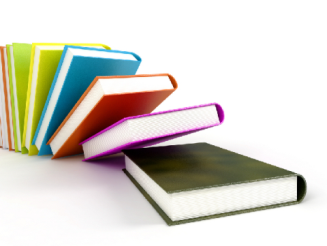 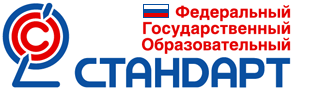 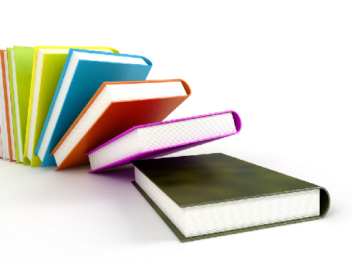 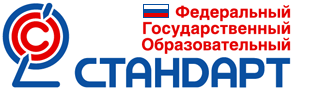 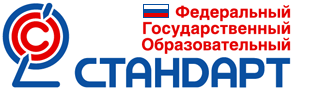 Требования ФГОС к условиям реализации основной образовательной программы основного общего образования
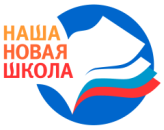